RESEARCH   .ASSET.
NEFELI PAPARISTEIDI
Active Learning Practices and Blended Learning in Higher Education: the example of EPITECH
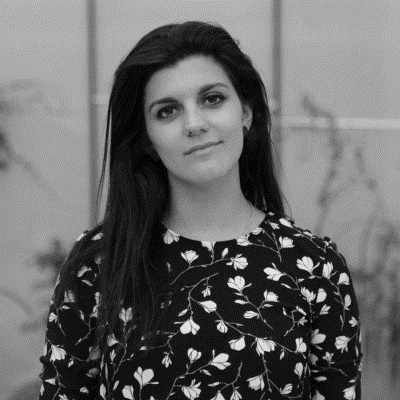 The private university of computer science EPITECH claims a radical break with the traditional teaching model, based on a hegemonic constructivist approach. In this study we confront this claim with an analysis of the school's practices and their reception by the student and pedagogical community. By studying the functioning of EPITECH, we wish to answer a double question. Firstly, what are the experiences of EPITECH students in an active and blended learning environment? Secondly, are these experiences formed independently of their socio-economic characteristics? In line with research questions and the selected overall approach, the project will adopt a multi-case study design. The research project will provide an in-depth triangulated investigation, by combining the use of qualitative approaches and tools (observation and interviews) and quantitative approaches (surveys and databases) to outline the main features of the institution and compare them with the reactions of its public. The findings of the study seem to indicate that active learning can facilitate students’ progress and planning path as well as an implementation of a blended learning model independently of their socioeconomic characteristics when the learning community has an adequate techno-pedagogical environment and material.  We hope that this research will contribute to a better understanding of the possibilities offered by constructivist approaches in higher education and provide data that will facilitate policy making on educational topics.
Email Address
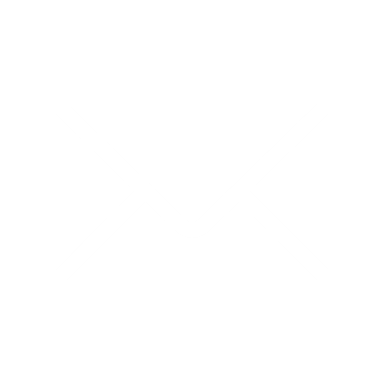 nefeli.paparisteidi@epitech.eu
Institution Name
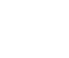 EPITECH - European Institute of Technology
Country
France
Research Area
Sociology and Education
Thematic Focus
Active and digital learning and student experiences
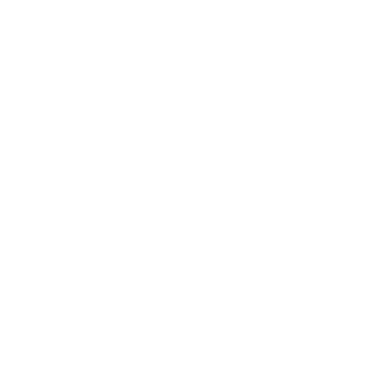 Stakeholders involved
Schools, teachers, trainers, students, public authorities, education and training organisations
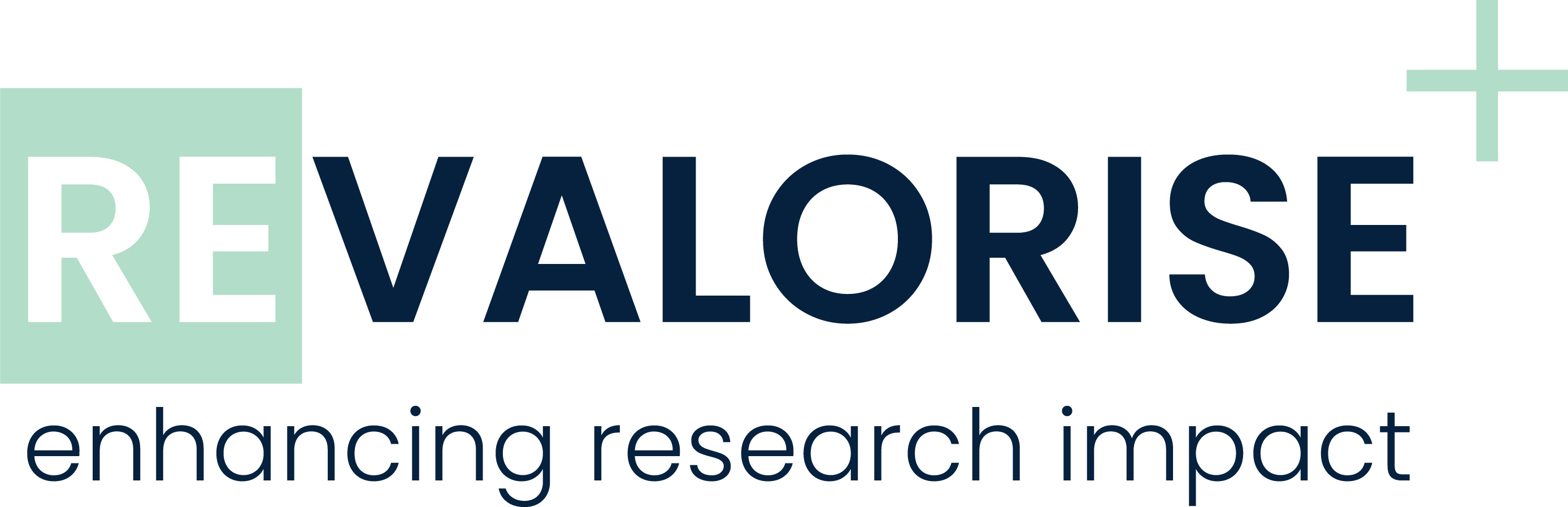 www.revalorise.eu
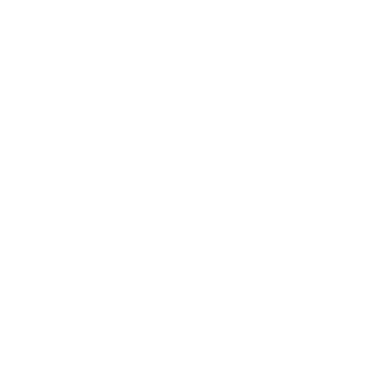 Research Phase
This
project
has
been
funded
with
support
from
the
European
Finalised
Commission.
This
publication
reflects
the
views
only
of
the
author,
and
the
Commission
cannot
be
held
responsible
for
any
use
which
may be made of the information contained therein.
DESCRIPTION OF VALORISATION POTENTIAL.
POTENTIAL VALORISATION AREAS.
Training: implementing active learning and blend-learning methods

Collaboration with government: in particular with the Ministry of Education in projects, policy making and implementation, organisation of trainings, workshops or any other activities where implementation of active and blended learning methods is the focus

Cooperation with international and EU organisations: such as UNESCO, OECD, ETF and similar. Collaboration is focused on adopting better education governance policies and practices. 

Joint research projects: with potential to influence policies on education, and providing funds for researching projects.
Organising trainings, workshops and other educational activities on digital literacy for teachers/educators and students

Reaching out to the public as collaborators

Creating platforms for the educational system to evaluate and improve the education system 

Creating educational tools that can be used by ministries, HEIs, teachers, students and other active stakeholders in the education sector
VALORISATION TARGETS/POTENTIAL FUTURE COLLABORATORS
Government stakeholders:

International organisations such as UNESCO, OECD
EU organizations such as ETF, EACEA, European Schoolnet
Government stakeholders from the French Ministry of Education 

Non-governmental stakeholders: 

HEI stakeholders: researchers, educators, trainers, students
Valorisation of my research offers a number of methods/approaches for the successful digitalization of education. Primarily my goal is to influence the education sector and persuade professors at HEIs to use active learning and blended learning methods through mainstream education or institutions that have political influence, such as the OECD, UNESCO, and similar.
www.revalorise.eu
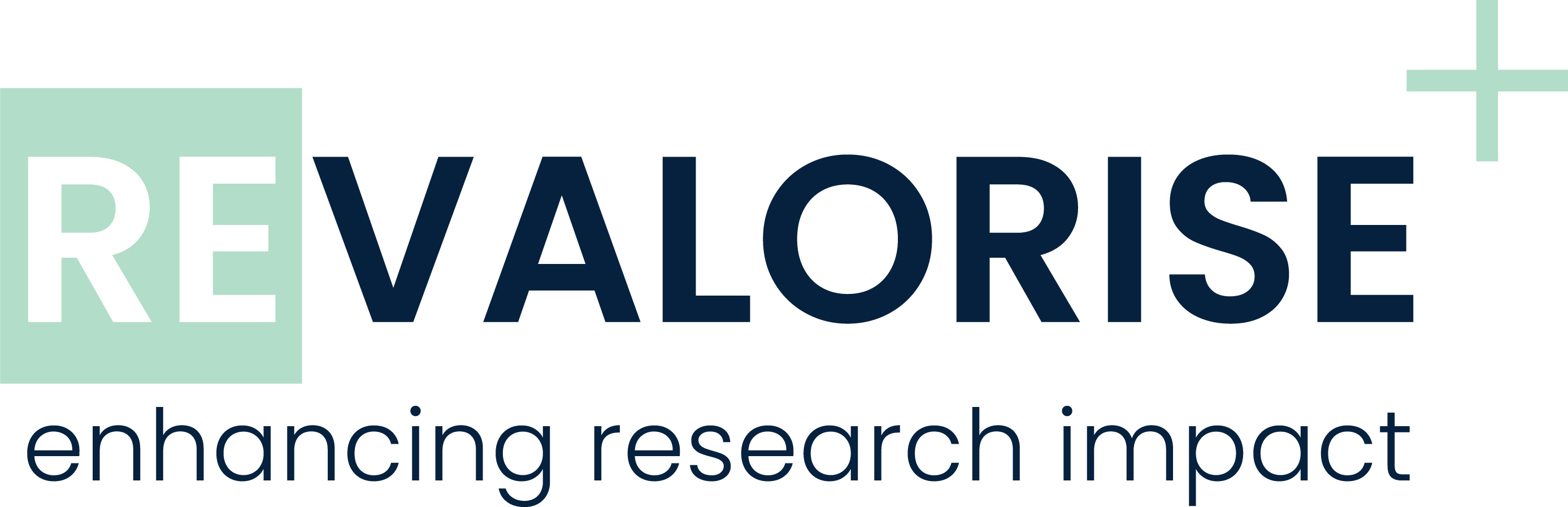 This
project
has
been
funded
with
support
from
the
European
Commission.
This
publication
reflects
the
views
only
of
the
author,
and
the
Commission
cannot
be
held
responsible
for
any
use
which
may be made of the information contained therein.